ACTIONS FOR U TYPE BRACKET HONDA BEAT CARBURATOR
Supplier: Saptagiri Industries.
Operation: U TYPE BRACKET - HONDA BEAT CARBURATOR
Implementation Date: 19.01.2023
BEFORE
AFTER
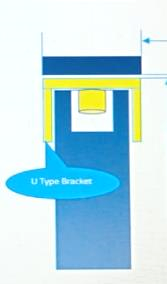 Defects Details : NOT AS PER SPECIFICATION-SQUARNESS UP TO 0.8 AGAINST 0.1 ( QTY – 15 NOS )
Material flow
Material flow
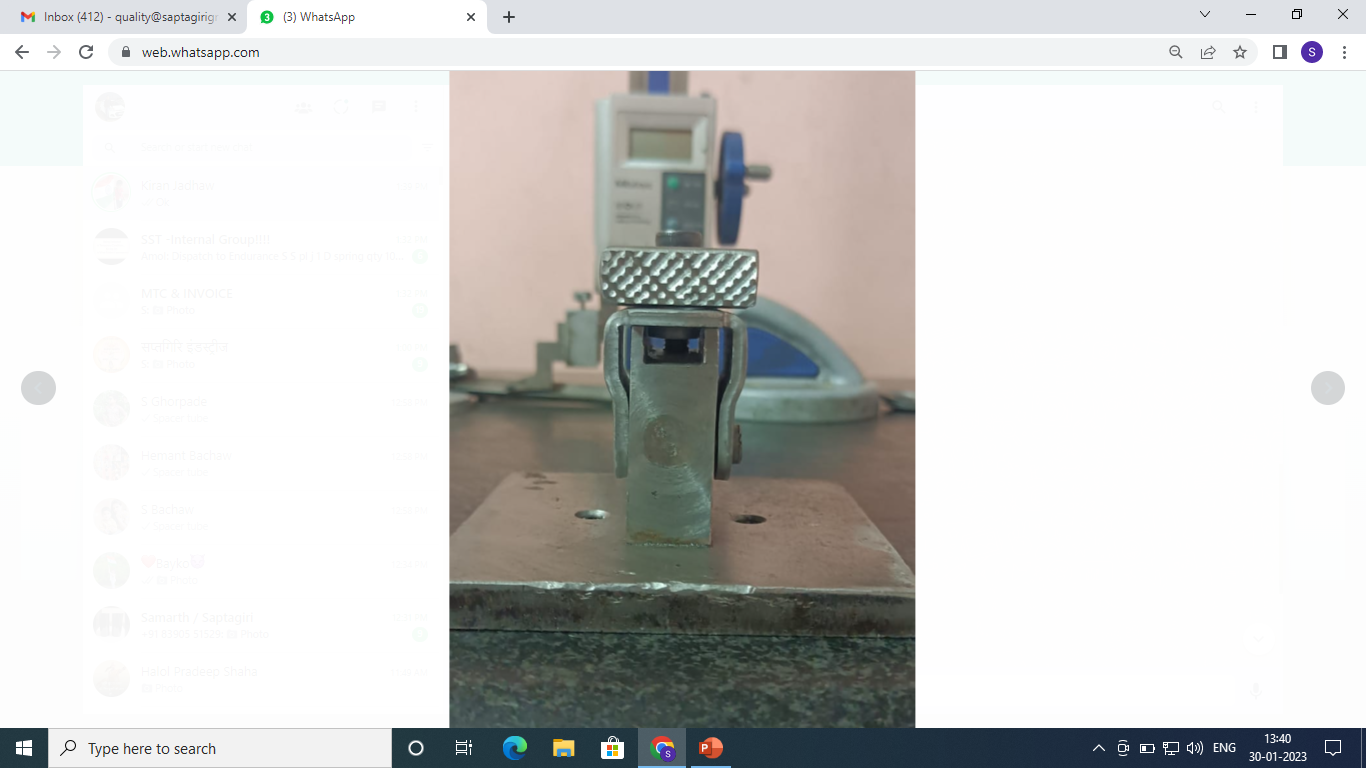 RM inspection
RM inspection
Sheet sharing
Sheet sharing
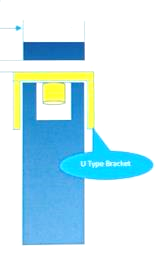 While threading operation u type bracket not align with the tap (Not perpendicular to flat )
Blanking
Blanking
Two side chamfer
Two side chamfer
First Forming
First Forming
Reduce the gap in between Top resting plate and parts (  0.2 mm )
U Forming
U Forming
While thread formation, cross threading form due to misalignment
Piercing first Hole
Piercing first Hole
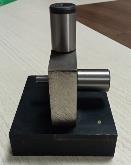 Piercing Second Hole
Piercing Second Hole
Special gauge  provided to verify concentricity
More gap in-between top resting plate and parts (  Gap 2.5 mm )
Extrusion & Chamfer
Extrusion & Chamfer
Chamfer fer
Chamfer fer
Tapping fer
Tapping fer
Cleaning fer
Cleaning fer
Final Inspection  fer
Final Inspection  fer
Packing/storing  fer
Packing/storing  fer
ACTIONS FOR U TYPE BRACKET HONDA BEAT CARBURATOR
Supplier: Saptagiri Industries.
Operation: U TYPE BRACKET - HONDA BEAT CARBURATOR
Implementation Date: 19.01.2023
BEFORE
AFTER
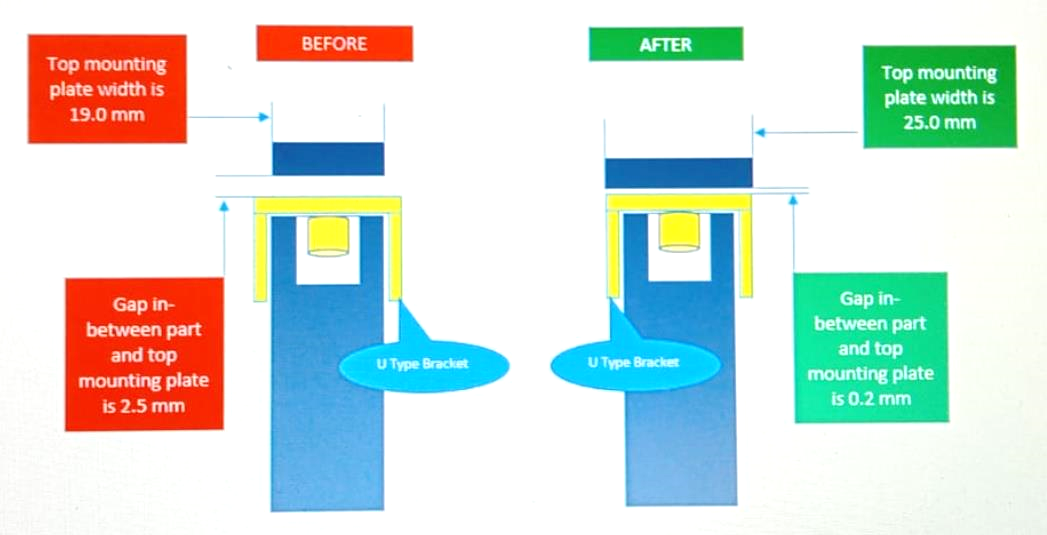